Arkansas POLITICAL SCIENCE ASSOCIATION ConferenceMarch 8-9, 2024
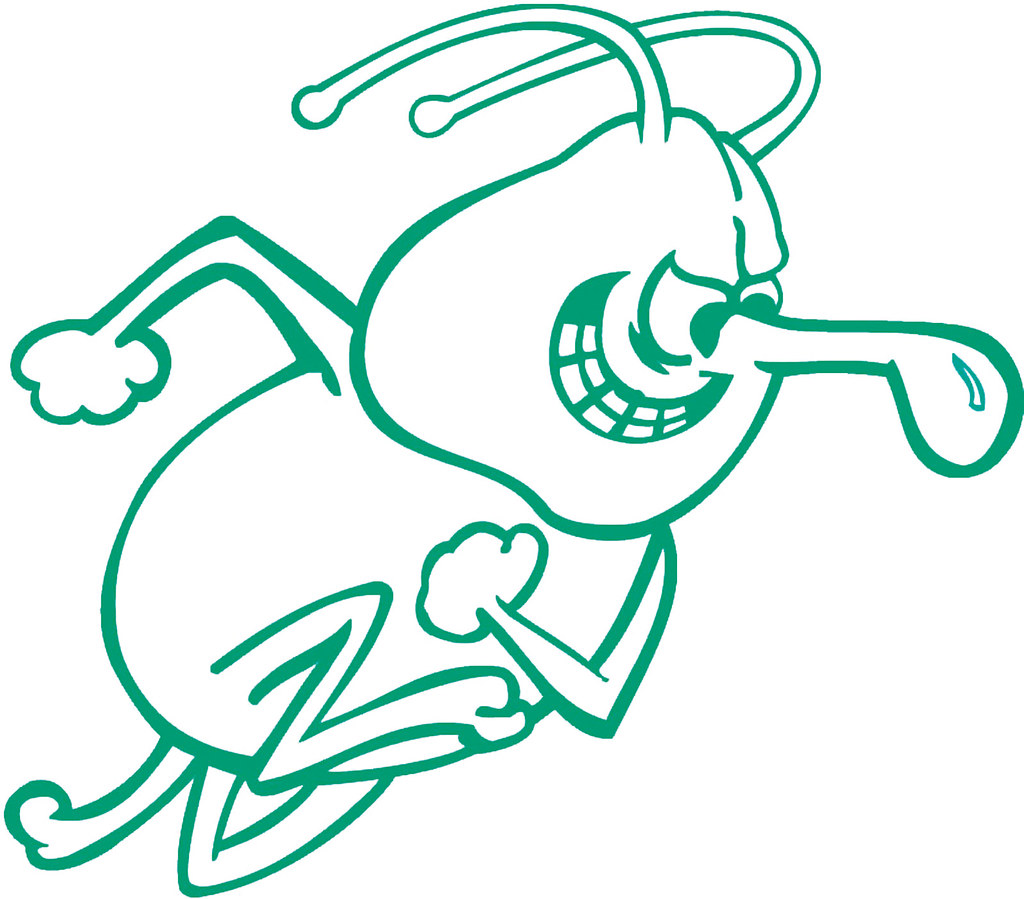 Conference Attendee Parking Pass
Only Valid: Friday, March 8th to Saturday, March 9th
Hosted By: The School of Social and Behavioral Sciences
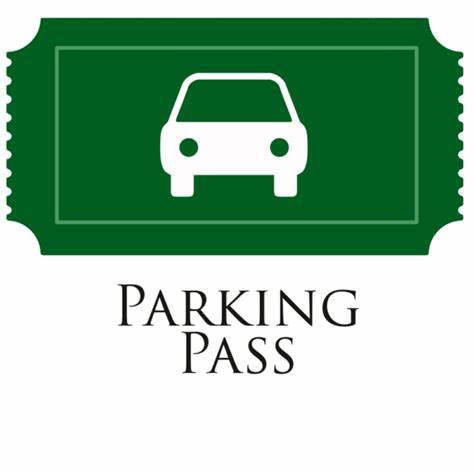 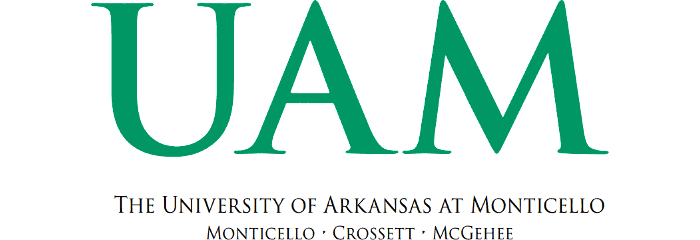